Chapter 5
Learning
© 2013 by McGraw-Hill Education.  This is proprietary material solely for authorized instructor use. Not authorized for sale or distribution in any manner.  This document may not be copied, scanned, duplicated, forwarded, distributed, or posted on a website, in whole or part.
1
Chapter Preview
Types of Learning
Classical Conditioning
Operant Conditioning
Observational Learning
© 2013 by McGraw-Hill Education.  This is proprietary material solely for authorized instructor use. Not authorized for sale or distribution in any manner.  This document may not be copied, scanned, duplicated, forwarded, distributed, or posted on a website, in whole or part.
2
Learning & Behaviorism
Learning
Systematic, relatively permanent change in behavior that occurs through experience
Behaviorism
Theory of learning that focuses solely on observable behaviors
Discounts importance of mental activity
© 2013 by McGraw-Hill Education.  This is proprietary material solely for authorized instructor use. Not authorized for sale or distribution in any manner.  This document may not be copied, scanned, duplicated, forwarded, distributed, or posted on a website, in whole or part.
3
Types of Learning
Associative Learning & Conditioning
Classical Conditioning
Association between two stimuli
Operant Conditioning 
Association between  behavior and consequence
Observational Learning
Observing and imitating another’s behavior
© 2013 by McGraw-Hill Education.  This is proprietary material solely for authorized instructor use. Not authorized for sale or distribution in any manner.  This document may not be copied, scanned, duplicated, forwarded, distributed, or posted on a website, in whole or part.
4
Classical Conditioning
Reflex: Automatic, without prior learning
Unconditioned Stimulus (UCS)
Unconditioned Response (UR)
Learning: Association, after pairing of stimuli
Conditioned Stimulus (CS)
Conditioned Response (CR)
© 2013 by McGraw-Hill Education.  This is proprietary material solely for authorized instructor use. Not authorized for sale or distribution in any manner.  This document may not be copied, scanned, duplicated, forwarded, distributed, or posted on a website, in whole or part.
5
Pavlov’s Classical Conditioning
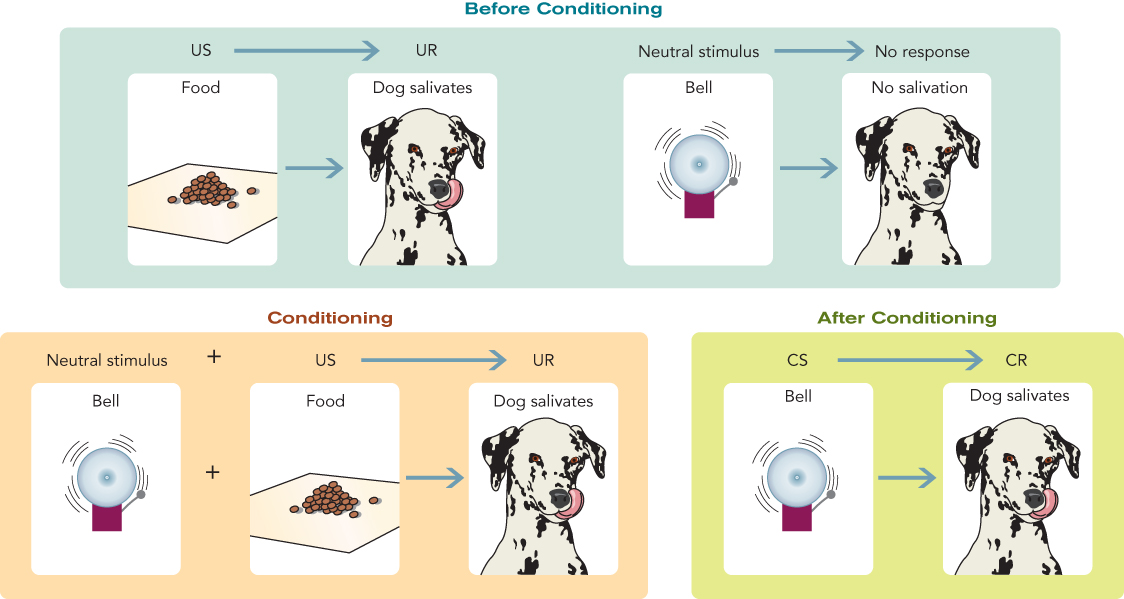 © 2013 by McGraw-Hill Education.  This is proprietary material solely for authorized instructor use. Not authorized for sale or distribution in any manner.  This document may not be copied, scanned, duplicated, forwarded, distributed, or posted on a website, in whole or part.
6
Classical Conditioning
Acquisition: Learning of connection between UCS & CS
Continguity:  UCS & CS close in time
Contingency:  CS as reliable indicator of US
Stimulus Generalization
Stimulus similar to CS elicits response similar to CR
Stimulus Discrimination
Process of learning to respond only to some stimuli
© 2013 by McGraw-Hill Education.  This is proprietary material solely for authorized instructor use. Not authorized for sale or distribution in any manner.  This document may not be copied, scanned, duplicated, forwarded, distributed, or posted on a website, in whole or part.
7
Classical Conditioning
Extinction
Weakening of CR when US is absent

Spontaneous Recovery
Recurrence of CR after time delay, without further conditioning
© 2013 by McGraw-Hill Education.  This is proprietary material solely for authorized instructor use. Not authorized for sale or distribution in any manner.  This document may not be copied, scanned, duplicated, forwarded, distributed, or posted on a website, in whole or part.
8
The Strength of a Classically Conditioned Response During Acquisition, Extinction, and Spontaneous Recovery
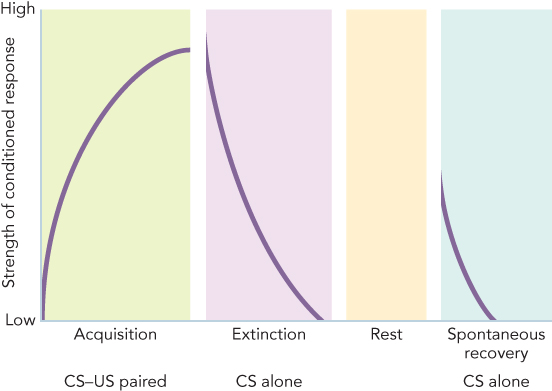 © 2013 by McGraw-Hill Education.  This is proprietary material solely for authorized instructor use. Not authorized for sale or distribution in any manner.  This document may not be copied, scanned, duplicated, forwarded, distributed, or posted on a website, in whole or part.
9
Classical Conditioning in Humans
Explaining and eliminating fears
Watson & Rayner: Little Albert
Counterconditioning
Immune and Endocrine Systems
Immunosupression
Taste Aversion Learning
© 2013 by McGraw-Hill Education.  This is proprietary material solely for authorized instructor use. Not authorized for sale or distribution in any manner.  This document may not be copied, scanned, duplicated, forwarded, distributed, or posted on a website, in whole or part.
10
Operant Conditioning
Classical Conditioning
Based on involuntary responses
Operant (Instrumental) Conditioning
Explains voluntary behaviors
B. F. Skinner 
Consequences change probability of behavior
Consequences contingent on behavior
© 2013 by McGraw-Hill Education.  This is proprietary material solely for authorized instructor use. Not authorized for sale or distribution in any manner.  This document may not be copied, scanned, duplicated, forwarded, distributed, or posted on a website, in whole or part.
11
Operant Conditioning
The Skinner Box
Controlled conditions to study operant conditioning
Operant = Behavior
Operant (Lever press by rat)  Consequence (food)
© 2013 by McGraw-Hill Education.  This is proprietary material solely for authorized instructor use. Not authorized for sale or distribution in any manner.  This document may not be copied, scanned, duplicated, forwarded, distributed, or posted on a website, in whole or part.
12
Operant Conditioning
Acquisition
Learning a response tendency
Shaping 
Rewarding approximations of desired behaviors
© 2013 by McGraw-Hill Education.  This is proprietary material solely for authorized instructor use. Not authorized for sale or distribution in any manner.  This document may not be copied, scanned, duplicated, forwarded, distributed, or posted on a website, in whole or part.
13
Principles of Reinforcement
Reinforcement increases probability of behavior
Positive Reinforcement
Presentation (adding) of something pleasant
Negative Reinforcement
Removal (taking away) of something unpleasant
Primary Reinforcer
Innately satisfying
Secondary Reinforcer
Acquires positive value through experience
© 2013 by McGraw-Hill Education.  This is proprietary material solely for authorized instructor use. Not authorized for sale or distribution in any manner.  This document may not be copied, scanned, duplicated, forwarded, distributed, or posted on a website, in whole or part.
14
Principles of Reinforcement
Generalization
Performing reinforced behavior in different situation
Discrimination
Responding to signal that behavior will (or will not) be reinforced
Extinction
Behavior no longer reinforced decreased in frequency
© 2013 by McGraw-Hill Education.  This is proprietary material solely for authorized instructor use. Not authorized for sale or distribution in any manner.  This document may not be copied, scanned, duplicated, forwarded, distributed, or posted on a website, in whole or part.
15
Schedules of Reinforcement
Continuous Reinforcement
Behavior is reinforced every time it occurs
Partial Reinforcement
Reinforcer follows behavior only a portion of the time
Partial Reinforcement Schedules 
Ratio (number of behaviors) vs. Interval (time elapsed)
Fixed (predictable) vs. Variable (unpredictable)
© 2013 by McGraw-Hill Education.  This is proprietary material solely for authorized instructor use. Not authorized for sale or distribution in any manner.  This document may not be copied, scanned, duplicated, forwarded, distributed, or posted on a website, in whole or part.
16
Schedules of Reinforcement
Fixed Ratio
Based on set number of behaviors
Variable Ratio
Based on average (unpredictable) number of behaviors
© 2013 by McGraw-Hill Education.  This is proprietary material solely for authorized instructor use. Not authorized for sale or distribution in any manner.  This document may not be copied, scanned, duplicated, forwarded, distributed, or posted on a website, in whole or part.
17
Schedules of Reinforcement
Fixed Interval
Rewarding behavior after fixed amount of time passes
Variable Interval
Rewarding after variable amount of time passes
© 2013 by McGraw-Hill Education.  This is proprietary material solely for authorized instructor use. Not authorized for sale or distribution in any manner.  This document may not be copied, scanned, duplicated, forwarded, distributed, or posted on a website, in whole or part.
18
Figure 5.10 - Schedules of Reinforcement and Different Patterns of Responding
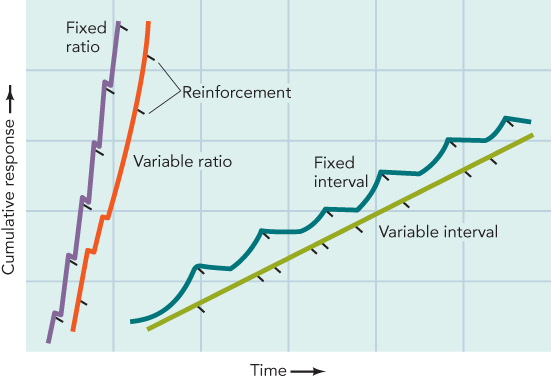 © 2013 by McGraw-Hill Education.  This is proprietary material solely for authorized instructor use. Not authorized for sale or distribution in any manner.  This document may not be copied, scanned, duplicated, forwarded, distributed, or posted on a website, in whole or part.
19
Punishment
Punishment decreases likelihood of behavior
Positive Punishment
Presentation (adding) of something unpleasant
Negative Punishment
Removal (taking away) of something pleasant
© 2013 by McGraw-Hill Education.  This is proprietary material solely for authorized instructor use. Not authorized for sale or distribution in any manner.  This document may not be copied, scanned, duplicated, forwarded, distributed, or posted on a website, in whole or part.
20
Operant Conditioning: Timing
Immediate vs. Delayed Reinforcement
Waiting for delayed, but more highly valued, reinforcers
Immediate vs. Delayed Punishment
Immediate more effective, but delayed can have effect 
Immediate Reinforcement vs. Delayed Punishment
Immediate consequences usually win
© 2013 by McGraw-Hill Education.  This is proprietary material solely for authorized instructor use. Not authorized for sale or distribution in any manner.  This document may not be copied, scanned, duplicated, forwarded, distributed, or posted on a website, in whole or part.
21
Applied Behavior Analysis
Also called behavior modification
Use of operant conditioning principles to change human behavior
All human behavior understood as being influenced by rewards and punishments
© 2013 by McGraw-Hill Education.  This is proprietary material solely for authorized instructor use. Not authorized for sale or distribution in any manner.  This document may not be copied, scanned, duplicated, forwarded, distributed, or posted on a website, in whole or part.
22
Bandura’s Observational Learning
Also called imitation or modeling 
Learning when behavior is observed and imitated
Vicarious Reinforcement & Vicarious Punishment
© 2013 by McGraw-Hill Education.  This is proprietary material solely for authorized instructor use. Not authorized for sale or distribution in any manner.  This document may not be copied, scanned, duplicated, forwarded, distributed, or posted on a website, in whole or part.
23
Figure 5.12 - Bandura’s Modelof Observational Learning
© 2013 by McGraw-Hill Education.  This is proprietary material solely for authorized instructor use. Not authorized for sale or distribution in any manner.  This document may not be copied, scanned, duplicated, forwarded, distributed, or posted on a website, in whole or part.
24
Cognitive Factors in Learning
Purposive Behavior (Tolman)
Behavior is goal-directed
Expectancy Learning and Information
Latent (Implicit) Learning
Unreinforced learning not immediately reflected in behavior
Study: Rats in a maze
© 2013 by McGraw-Hill Education.  This is proprietary material solely for authorized instructor use. Not authorized for sale or distribution in any manner.  This document may not be copied, scanned, duplicated, forwarded, distributed, or posted on a website, in whole or part.
25
Cognitive Factors in Learning
Studies of Apes
“Stick Problem”
“Box Problem”
Insight Learning (Köhler)
Problem solving in which sudden insight, or understanding, occurs
Thinking “outside the box”
© 2013 by McGraw-Hill Education.  This is proprietary material solely for authorized instructor use. Not authorized for sale or distribution in any manner.  This document may not be copied, scanned, duplicated, forwarded, distributed, or posted on a website, in whole or part.
26
Figure 5.13 - Insight Learning
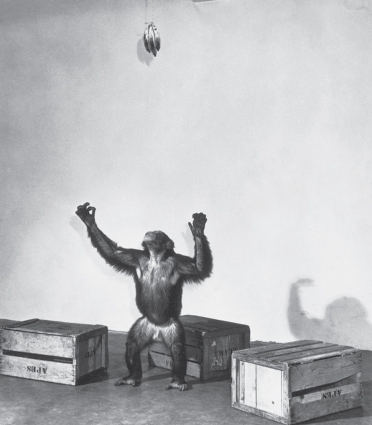 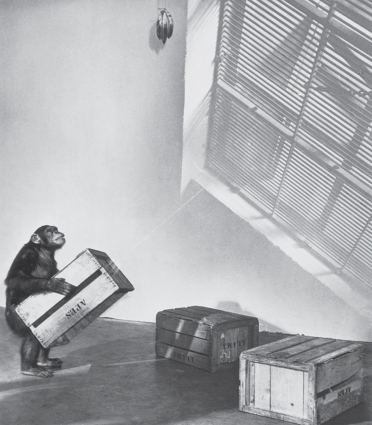 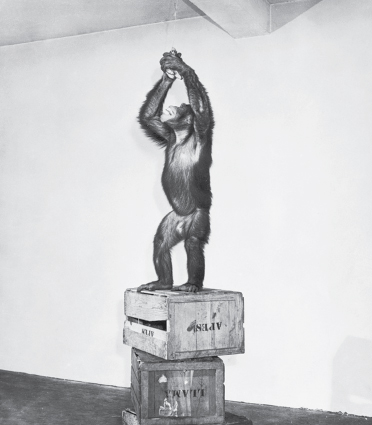 © 2013 by McGraw-Hill Education.  This is proprietary material solely for authorized instructor use. Not authorized for sale or distribution in any manner.  This document may not be copied, scanned, duplicated, forwarded, distributed, or posted on a website, in whole or part.
27
Biological Constraints in Learning
Structure of an organism’s body:
Permits certain kinds of learning
Inhibits other kinds of learning
Instinctive Drift
Tendency of animals to revert to instinctive  behavior that interferes with learning
Preparedness
Species-specific biological predisposition to learn in certain ways but not others
© 2013 by McGraw-Hill Education.  This is proprietary material solely for authorized instructor use. Not authorized for sale or distribution in any manner.  This document may not be copied, scanned, duplicated, forwarded, distributed, or posted on a website, in whole or part.
28
Cultural Influences in Learning
Principles of conditioning and learning are universal
Culture can affect the degree to which various learning processes are used
Culture can determine content of learning
© 2013 by McGraw-Hill Education.  This is proprietary material solely for authorized instructor use. Not authorized for sale or distribution in any manner.  This document may not be copied, scanned, duplicated, forwarded, distributed, or posted on a website, in whole or part.
29
Psychological Constraints in Learning
Mindset
Describes way beliefs about ability dictate goals
What we think we can learn  What we do learn
Fixed Mindset
Belief that qualities cannot change
Growth Mindset
Belief that qualities can change/improve through effort
© 2013 by McGraw-Hill Education.  This is proprietary material solely for authorized instructor use. Not authorized for sale or distribution in any manner.  This document may not be copied, scanned, duplicated, forwarded, distributed, or posted on a website, in whole or part.
30
Strategies for Developing a Growth Mindset
Understand that your intelligence and thinking skills are not fixed but can change
Become passionate about learning and stretch your mind in challenging situations
Think about the growth mindsets of people you admire
Begin now
© 2013 by McGraw-Hill Education.  This is proprietary material solely for authorized instructor use. Not authorized for sale or distribution in any manner.  This document may not be copied, scanned, duplicated, forwarded, distributed, or posted on a website, in whole or part.
31